Value Investing Seminar #3:
Accounting For Value Investing
March 23rd, 2021
Ben Silvey
President, CIMG
Connor Dessert
Vice President of Investment Research, CIMG
Table of Contents
Introducing ourselves & CIMG
Value investing opportunities at UA
The Income Statement
The Cash Flow Statement
The Balance Sheet
Key Concepts, Terminology, and Documents
CIMG Board of Directors 2021-2022
Ben Silvey, President
Year: Senior 
Hometown: Beavercreek, OH
Majors: Finance and Economics (Value Investing and Creative Media)
Semesters in CIMG: 5
Full Time: Investment Banking Analyst – Solomon Partners 
Internship Experience: 
2021 – Investment Banking Summer Analyst – Solomon Partners
2020 – Equity Research Intern – Vulcan Value Partners
2019 – Research Intern – Ray|Theil Wealth Management
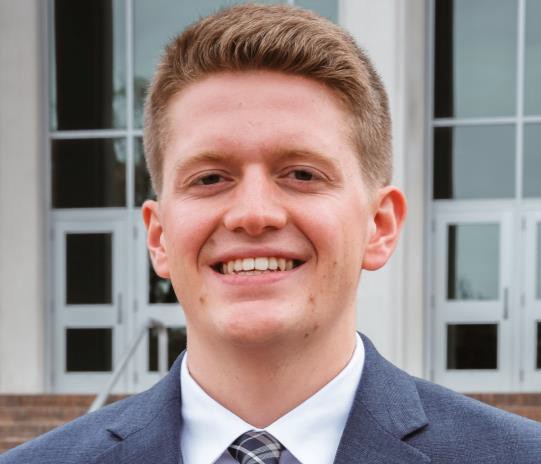 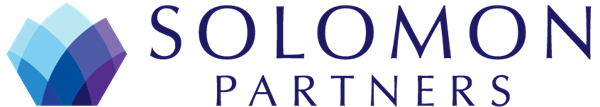 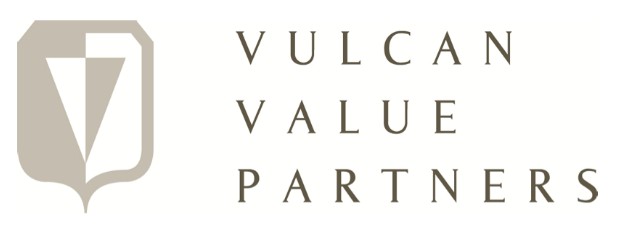 CIMG Board of Directors 2021-2022
Connor Dessert, Vice President of Investment Research
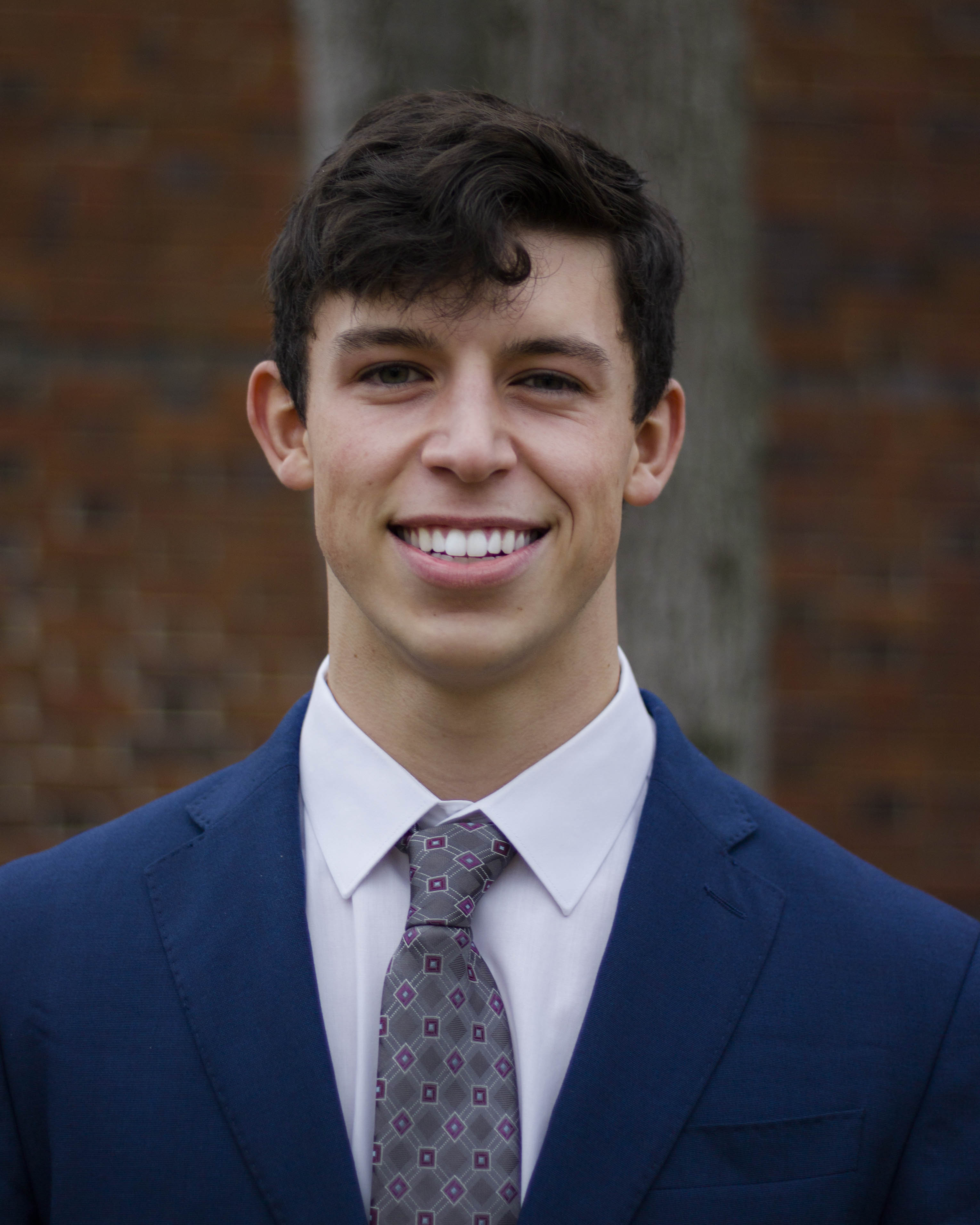 Year: Senior 
Hometown: Moline, IL
Majors: Mathematics, Finance, Economics
Semesters in CIMG: 7
Full Time: Goldman Sachs Global Investment Research
Internship Experience: 
2021 – Goldman Sachs Global Investment Research
2021 – Massif Capital
2020 – Cook & Bynum Capital Management
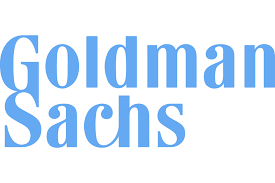 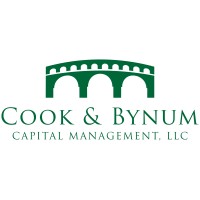 Value Investing Seminars
Culverhouse Investment Management Group
Overview
Schedule of VIS
Designed to provide a comprehensive overview on:
Value Investing strategy
Opportunities at UA
Research
Company & Industry analysis
Financial statement analysis
Practical valuation concepts
Value Investing Opportunities at UA
Culverhouse Investment Management Group
Basic Information
CIMG was founded in 2009 by four BHP members
Founding members were Rodrigo Flores, Brad Green, Caitlin Sims, and Scott  Peters
Initial capital was donated by Culverhouse alumni in the amount of $315,000
Current portfolio is worth more than $1,600,000 managed by ~60 members
Long-only (no shorting stocks)
Equity-only (no trading in debt, currencies, derivatives, etc…)
Value-oriented (avoid momentum or high growth stocks e.g. TSLA)
CIMG has an Advisory Board of professional investors
Our Advisory Board visits Tuscaloosa once per semester to get updates on the  group and give feedback on our investment ideas
Members are taught and practice a variety of quantitative and qualitative analysis
techniques to value companies and make intelligent investment decisions
The group prepares young professionals for careers in equity research, investment  banking, management consulting, and other areas of the financial industry
Cincinnati, OH
San Francisco, CA
Boston, MA
Chicago, IL
2021 CIMG Internship & Full Time& Internship Placement
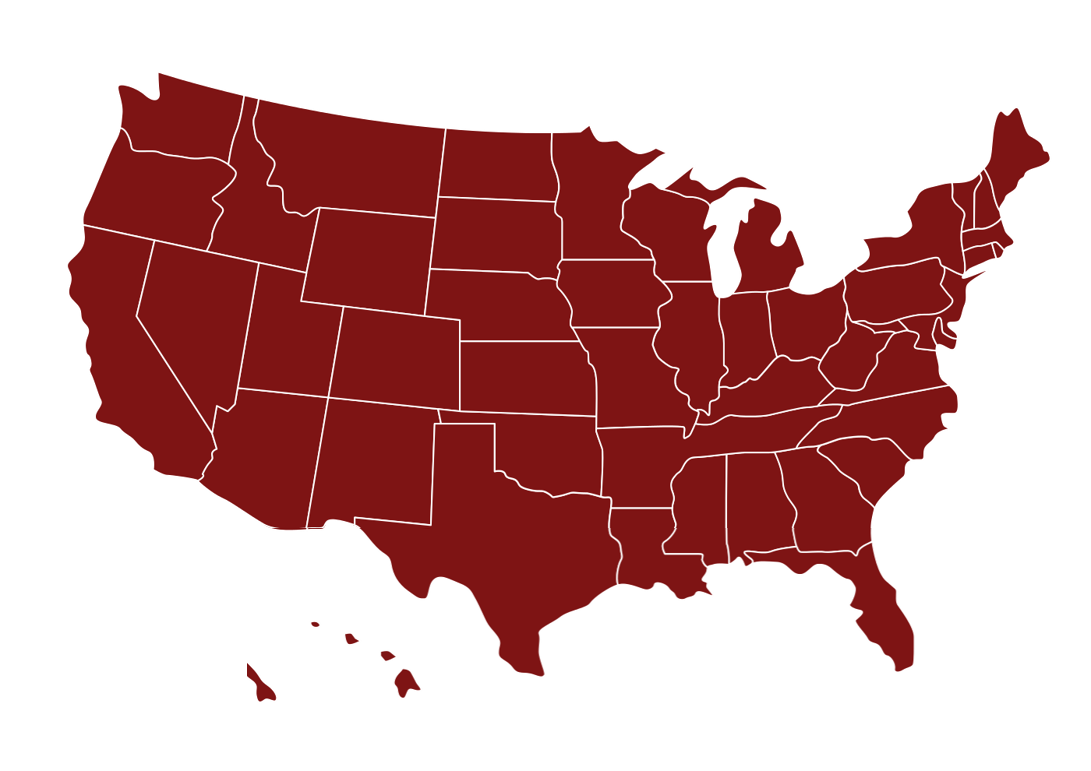 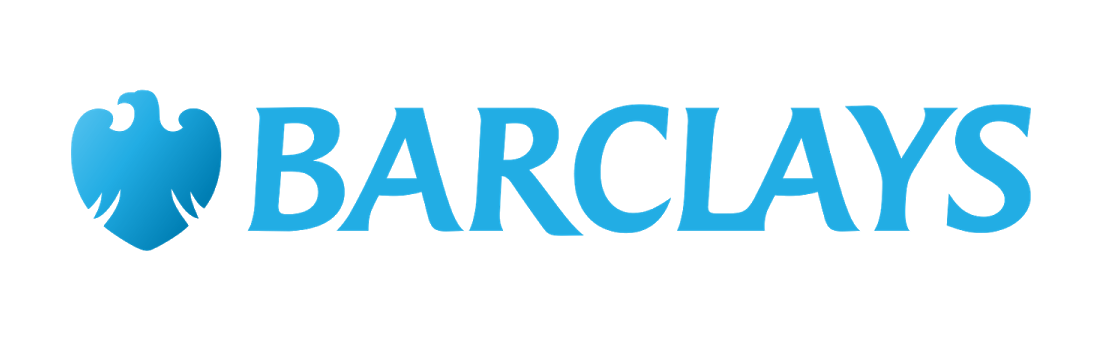 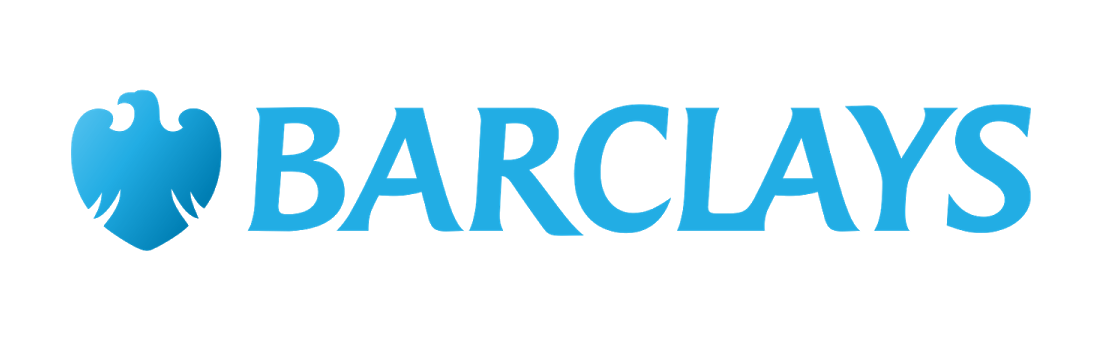 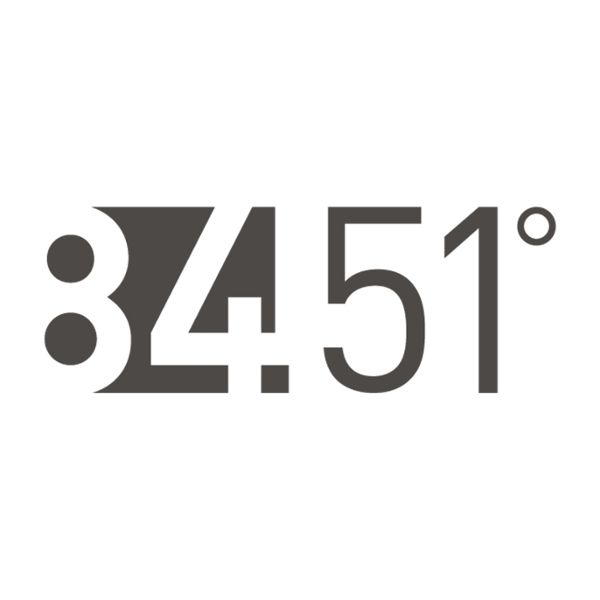 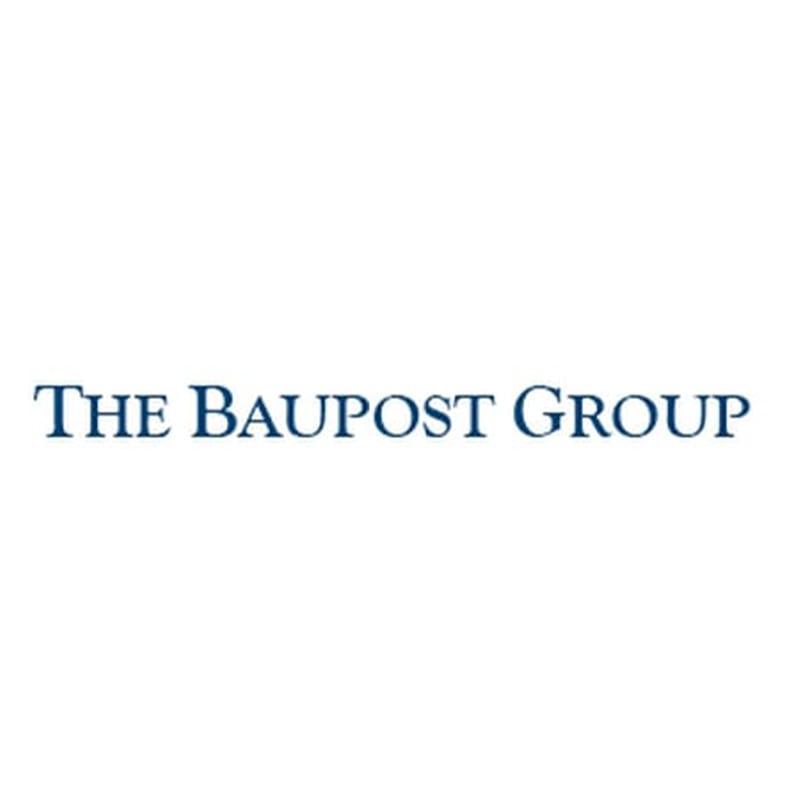 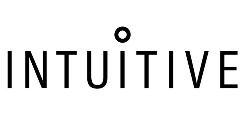 New York City, NY
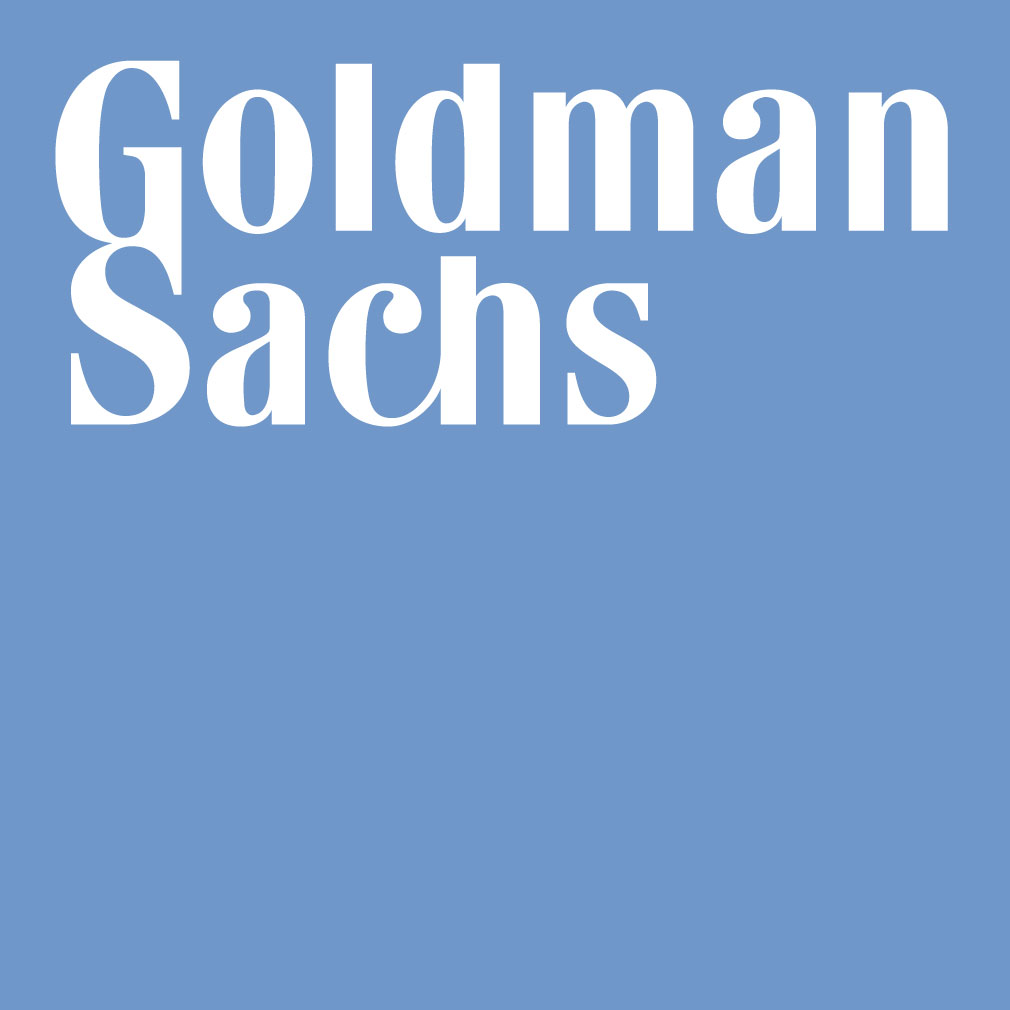 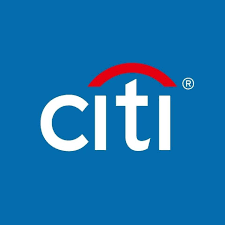 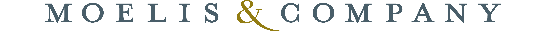 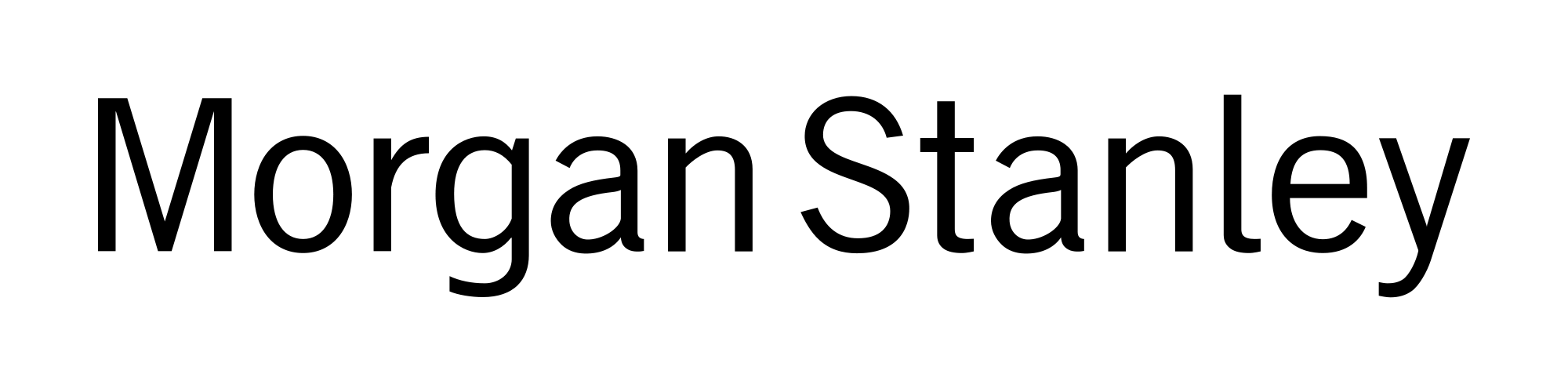 Huntsville, AL
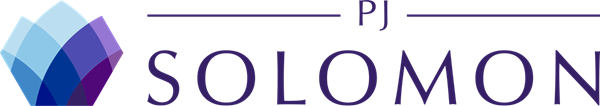 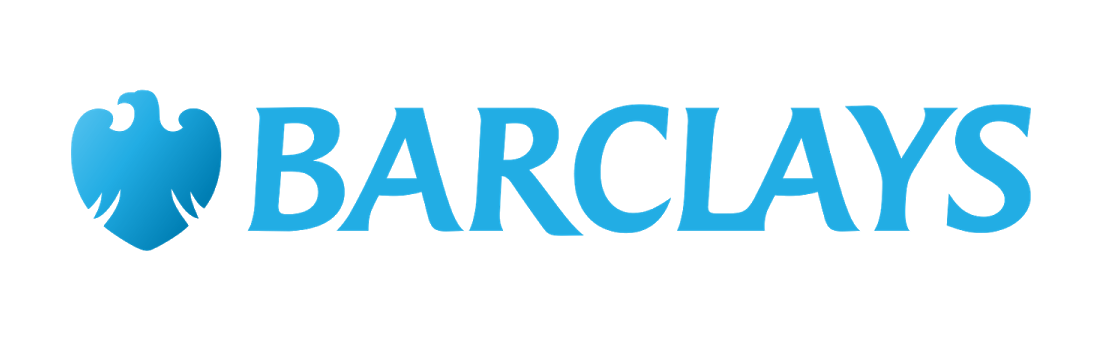 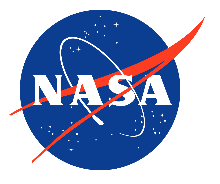 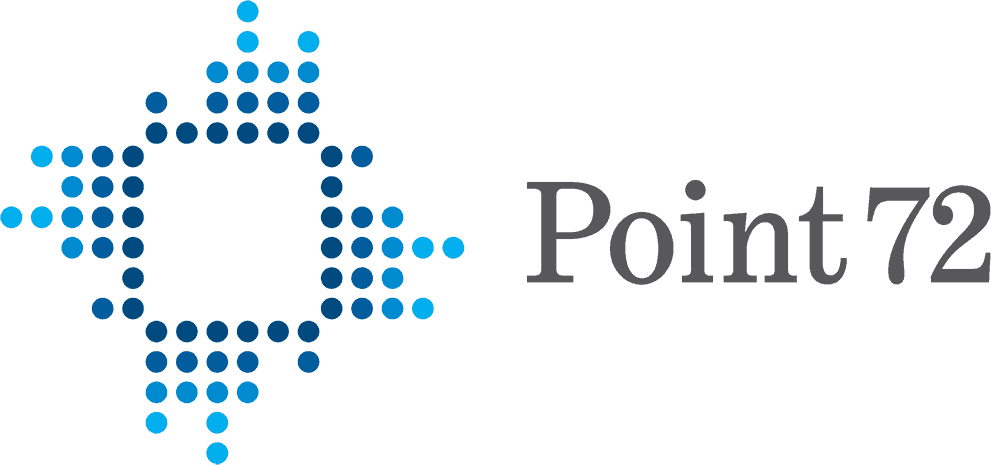 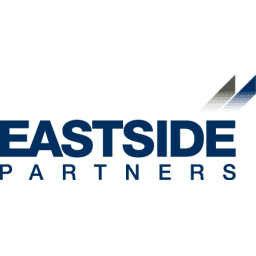 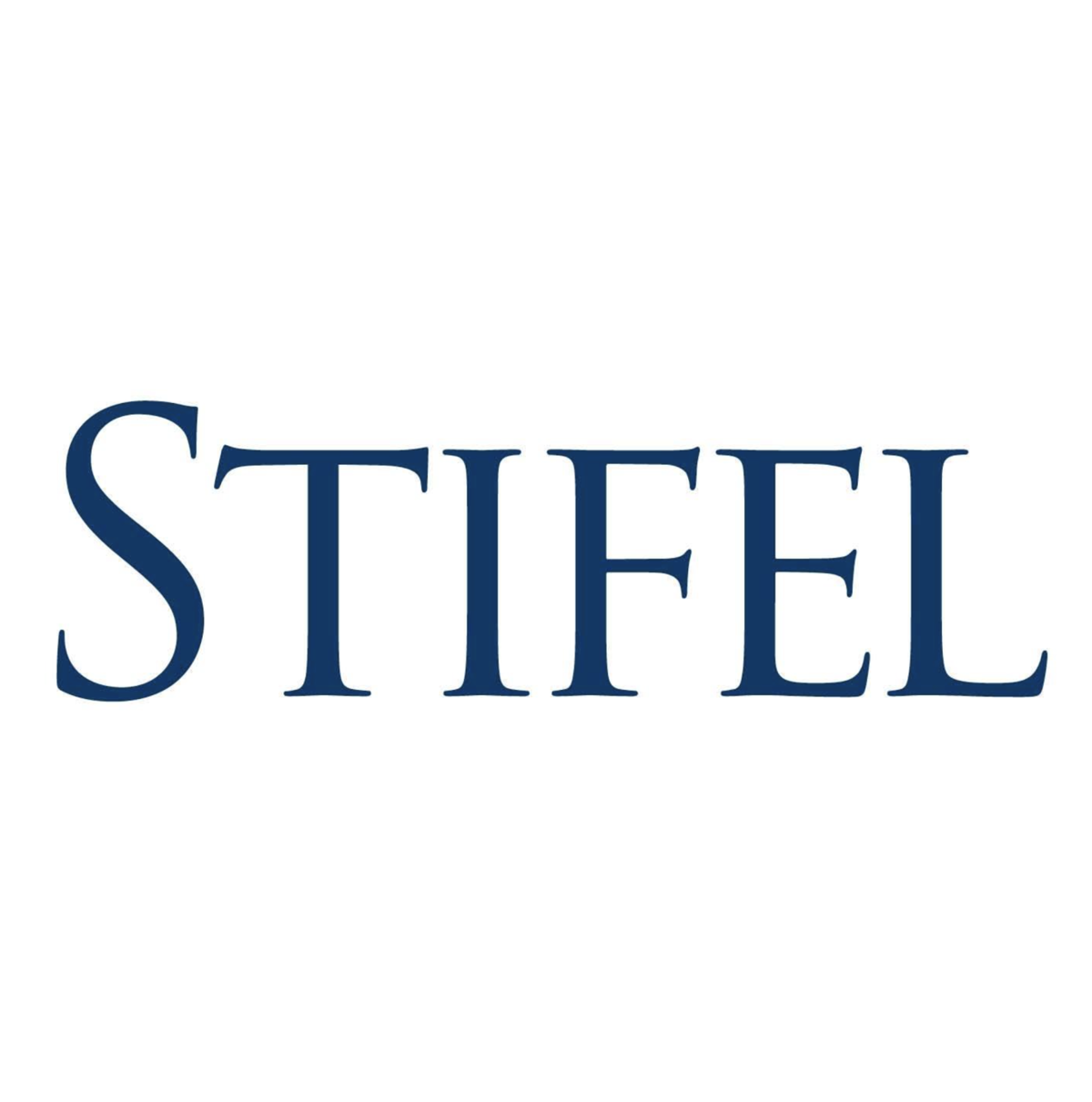 Washington, DC
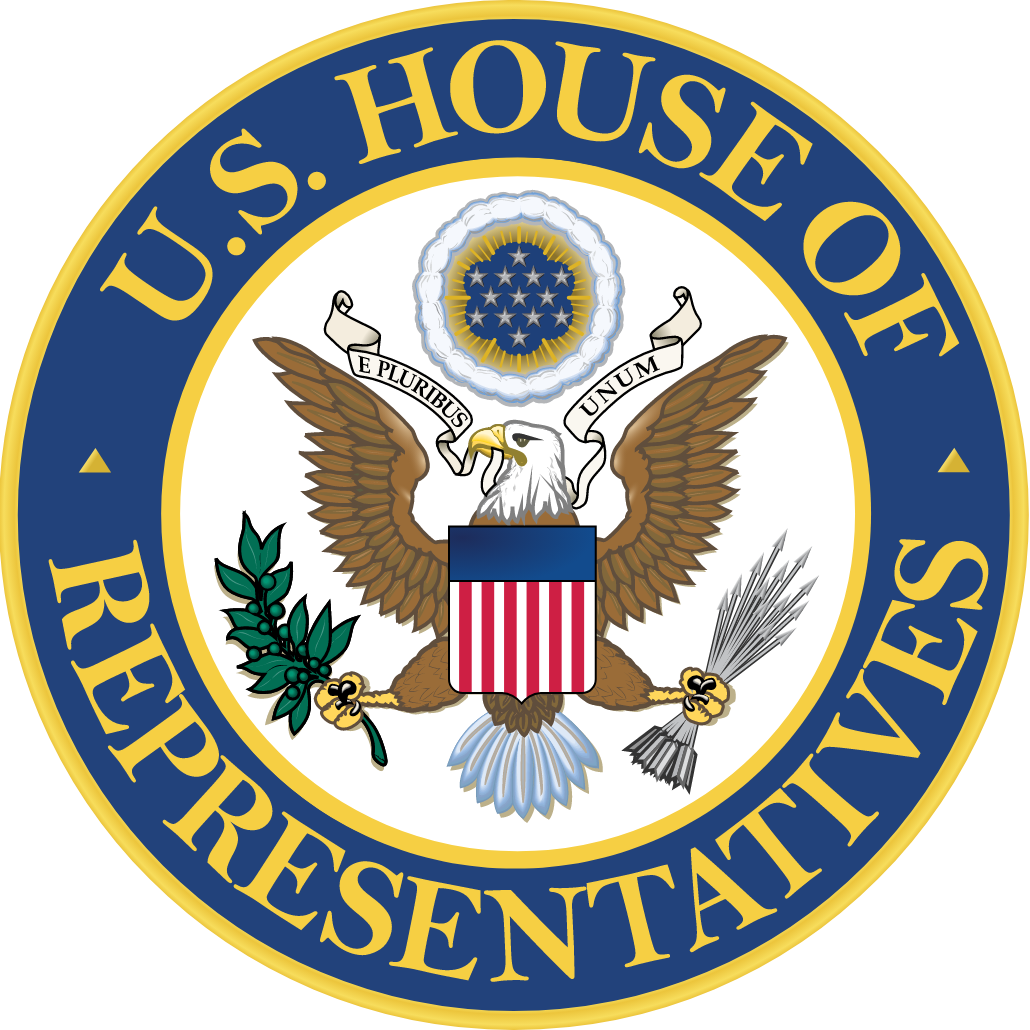 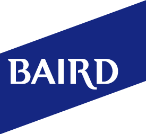 Birmingham, AL
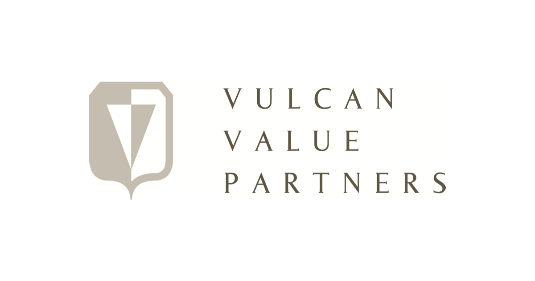 Dallas, TX
Austin, TX
Jacksonville, FL
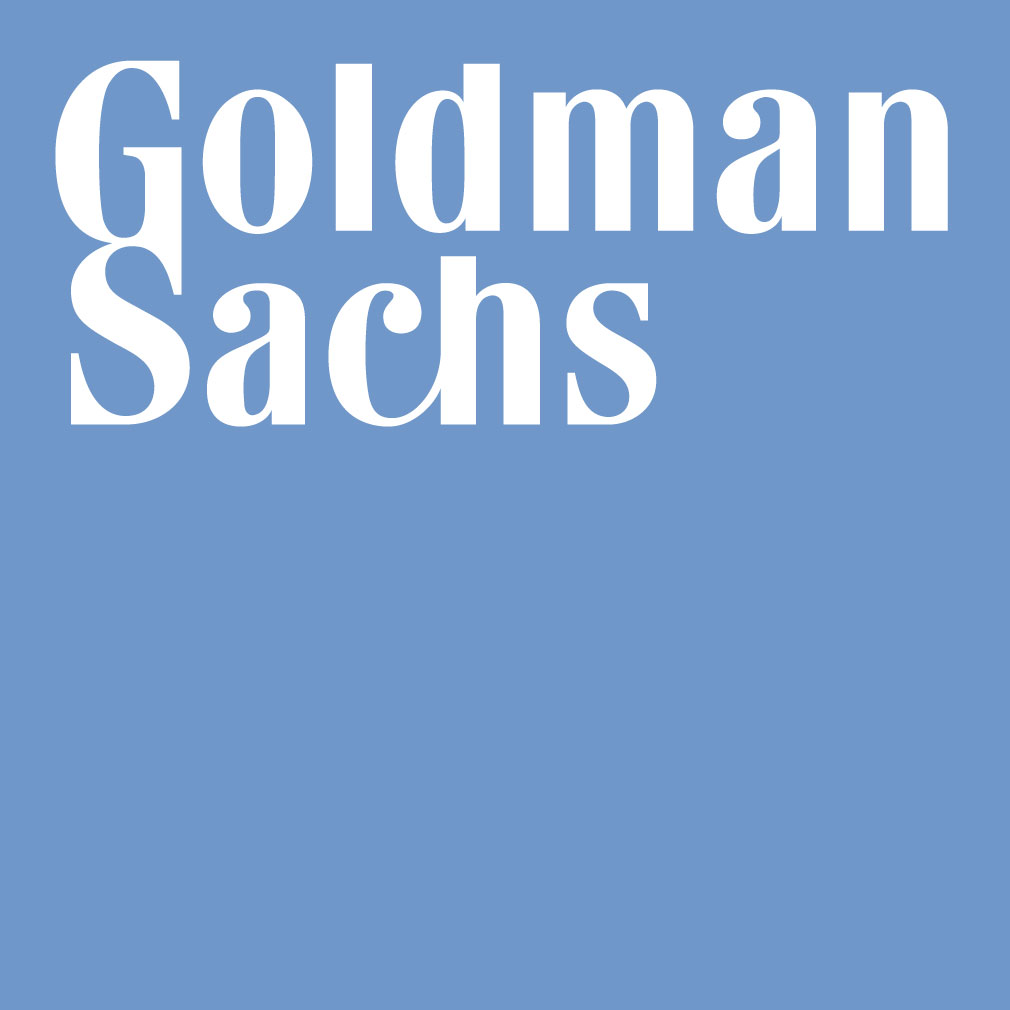 Atlanta, GA
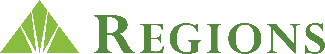 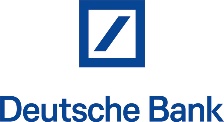 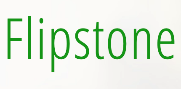 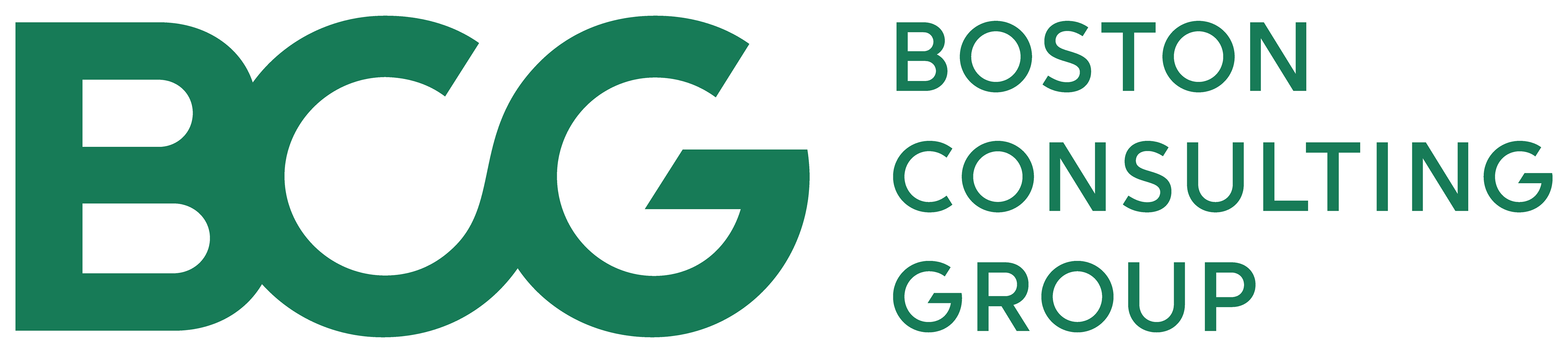 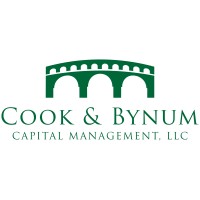 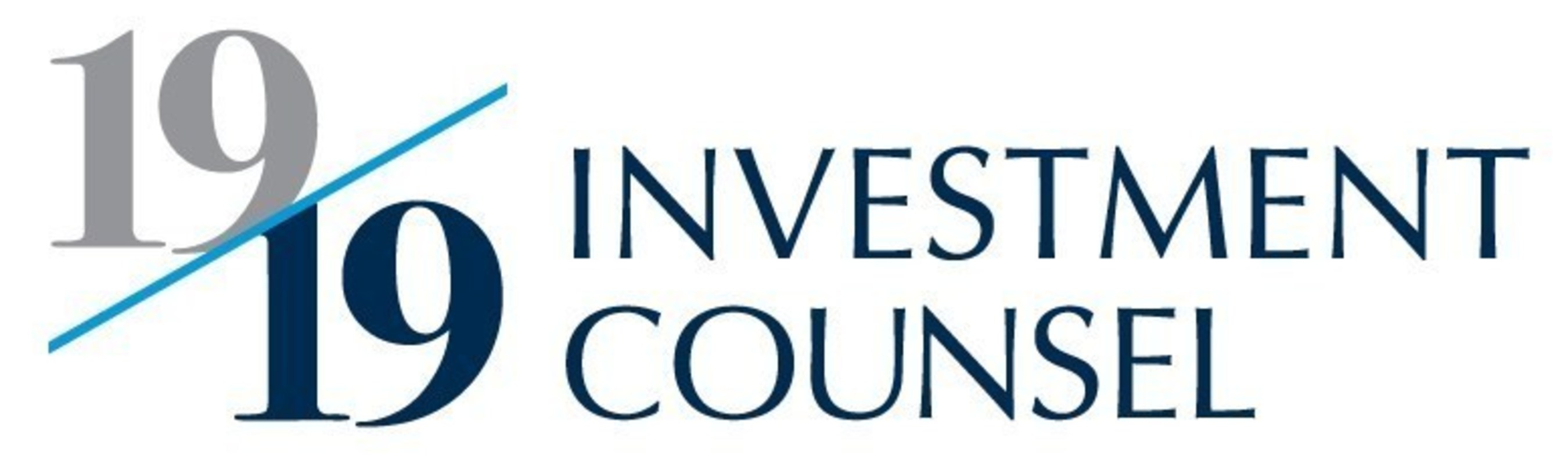 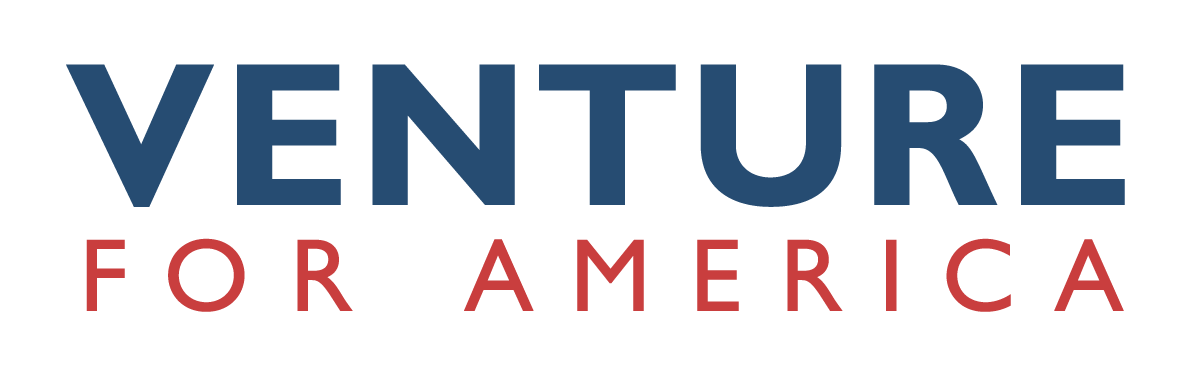 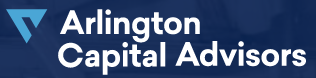 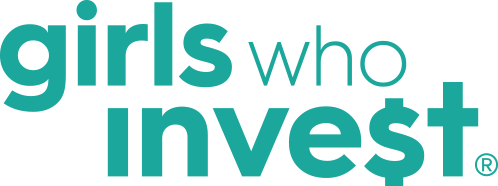 Introduction to CIMG
CIMG’s History
CIMG’s Vision
CIMG Assets Under Management (AUM)
CIMG vs. S&P 500 Cumulative Return
$1.65m
Additional $500k added in Feb. 2020
293%
CIMG founded in 2009 with $315K
195%
We, the Culverhouse Investment Management Group, aspire to be the premier undergraduate, student-managed investment fund at The University of Alabama, in the State of Alabama, in the Southeast, and in the nation.
Faculty Advisor
John Heins, Fitzpatrick Endowed Professor of Value Investing
Email: jheins@culverhouse.ua.edu
Education: B.S., University of Pennsylvania, M.B.A., Stanford University
Current Roles:
President & Editor-in-Chief, Value Investor Media, Inc.
Previous Roles:
President & CEO, Gruner + Jahr USA Publishing
Senior Vice President, Personal Finance, AOL
Reporter, Forbes Magazine
Faculty Advisor
Zeke Ashton, Associate Director of the Fitzpatrick Center for Value Investing
Email: zashton@cba.ua.edu
Education: B.A., Austin College, Economics / German
Previous Roles:
Founder and Managing Partner, Centaur Capital Partners
Portfolio Manager, Centaur Mutual Funds
Featured Writer, Motley Fool
Project Manager, Infinity Systems, Munich
Project Manager, Wall Street Systems, Munich
Value Investing Opportunities at UA
Finance Major; Value Investing Specialization
The Value Investing concentration provides students with a strong foundation for examining the critical aspects of investing decisions, including generating good ideas, conducting fundamental business and industry research, analyzing financial statements, and credibly estimating what businesses and companies are worth. The focus is on practical applications. Students will be prepared for a broad range of business careers, including investment management, investment banking, private equity, management consulting, corporate business development, corporate finance and entrepreneurship.  The Value Investing concentration is restricted to Finance majors only.
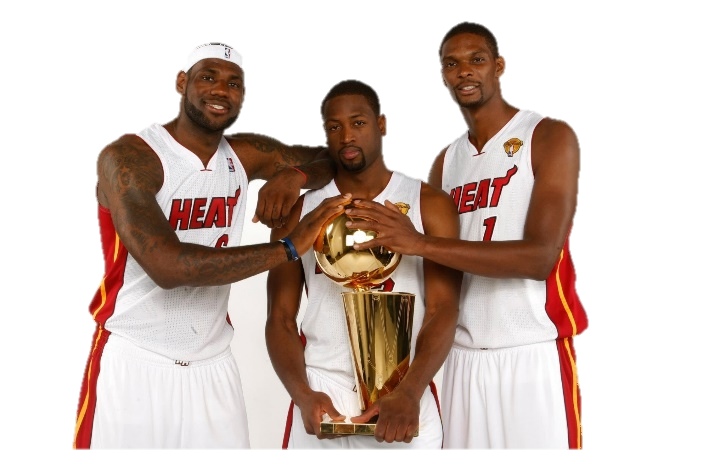 “The Big 3” Financial Statements
“The Big 3” Financial Statements
Financial Statements summarize company’s performance
Income Statement
Summarizes revenue and expenses for a period of time
Reports the profit performance of a business (items for a period of time and impact the company’s taxes)
Cash Flow Statement
Reports the sources of a business’s cash inflows and outflows between two balance sheet dates
Shows changes in a firm’s investments and financial structure
Balance Sheet
Reports the balance of assets, liabilities and equity at a precise moment in time
Shows the financial condition of the business
The Income Statement
Income Statement
Income Statement
For a PERIOD of time
Sales and associated expenses
BS End Period 0
Income statement for period 1
BS End Period 1
The Cash Flow Statement
“The Big 3” Financial Statements
Purpose of the Cash Flow Statement
Purpose
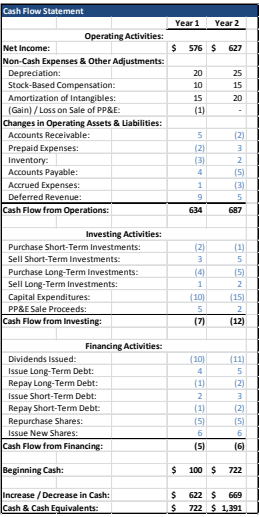 Reconcile the change in cash for the period
Adjustments to net income to reflect sources and uses of cash
Three Main Areas
Cash Flow From Operating Activities
Indicates the amount of cash generated from core business activities 
Cash Flow From Investing Activities
Shows where cash was used for investments
Cash Flow From Financing Activities
Reports sources and uses of financing for operating and investing activities
Cash Flow Statement
The cash flow statement explains the change in cash over a period
The Balance Sheet
Accounting Equation
Balance sheet – at a point in time
Describes financial position
Liabilities
Assets
Assets = Liabilities + Equity
Equity
Must always balance!
“The Big 3” Financial Statements
Balance Sheet
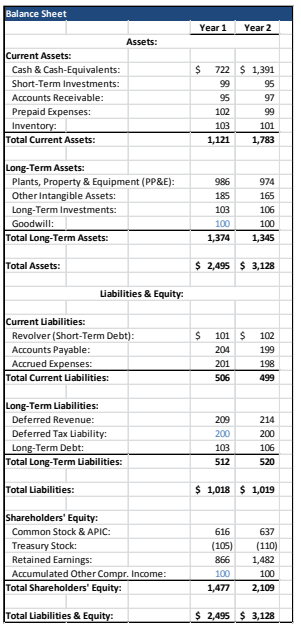 “Snapshot” of Financial Position
Ending Balances ONLY: Not a summary of transactions
Annual Report: Last two years
10Q: Most recent balance sheet and previous year
Timing of When Items Are “Due” Is Key
“Current” = Due within one year 
Assets: Turned into cash within one year
Liabilities: Payable within one year
“Long-Term” = Due after one year
MUST BALANCE: A = L + E
Assets = what is owned by the company or what is due
Liabilities = what the company owes
Equity = shareholders ownership
Also called “Book Value”
Balance Sheet
Key sources of financing
Debt
Equity
Debtholders = “lenders”
Shareholder = “owners”
Balance Sheet
Key sources of financing
Debt
Equity
Debtholders = “lenders”
Shareholder = “owners”
Receive interest
Principal repaid
Senior creditor
Receive dividend
Perpetual investment
Residual claim
Key Concepts
How the 3 Statements Connect
Key Terminology & Documents
Key Terminology
COGS - Cost of Goods Sold
Gross Profit - Revenue Less COGS
SG&A - Selling, General & Administrative Costs
R&D - Research and Development
OpEx - Operating Expenses (Sum of expenses)
EBIT - Earnings Before Interest and Taxes (same thing as Operating Income)
NOPAT - Net Operating Profit After Tax
CapEx - Capital Expenditures

Note: Some companies label things differently. 

Key SEC Documents
10-K – Comprehensive yearly analysis of the company
10-Q – Unaudited quarterly report updating the 10-K
8-K – Report filed announcing events investors should know about
Proxy Statements – Issues to be discussed at shareholder meetings
Next Week
Value Investing Seminars
Culverhouse Investment Management Group
Contact Information
Schedule of VIS
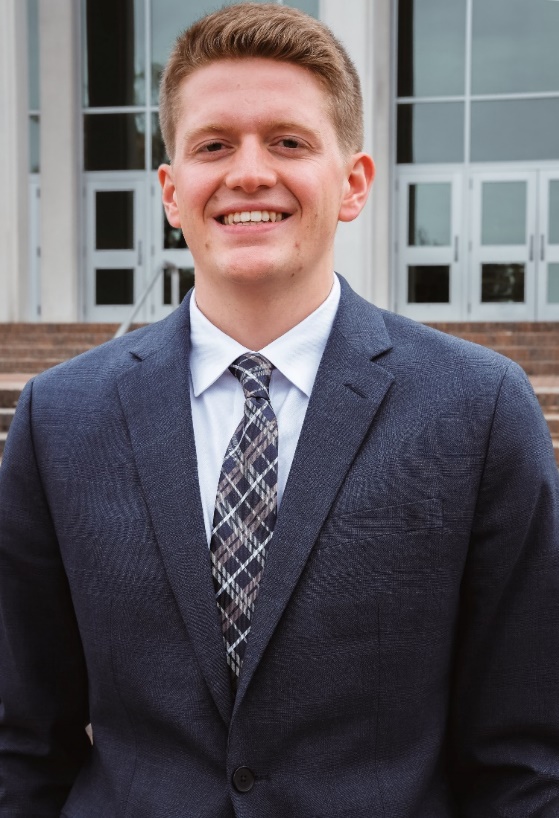 Ben Silvey
President

basilvey@crimson.ua.edu
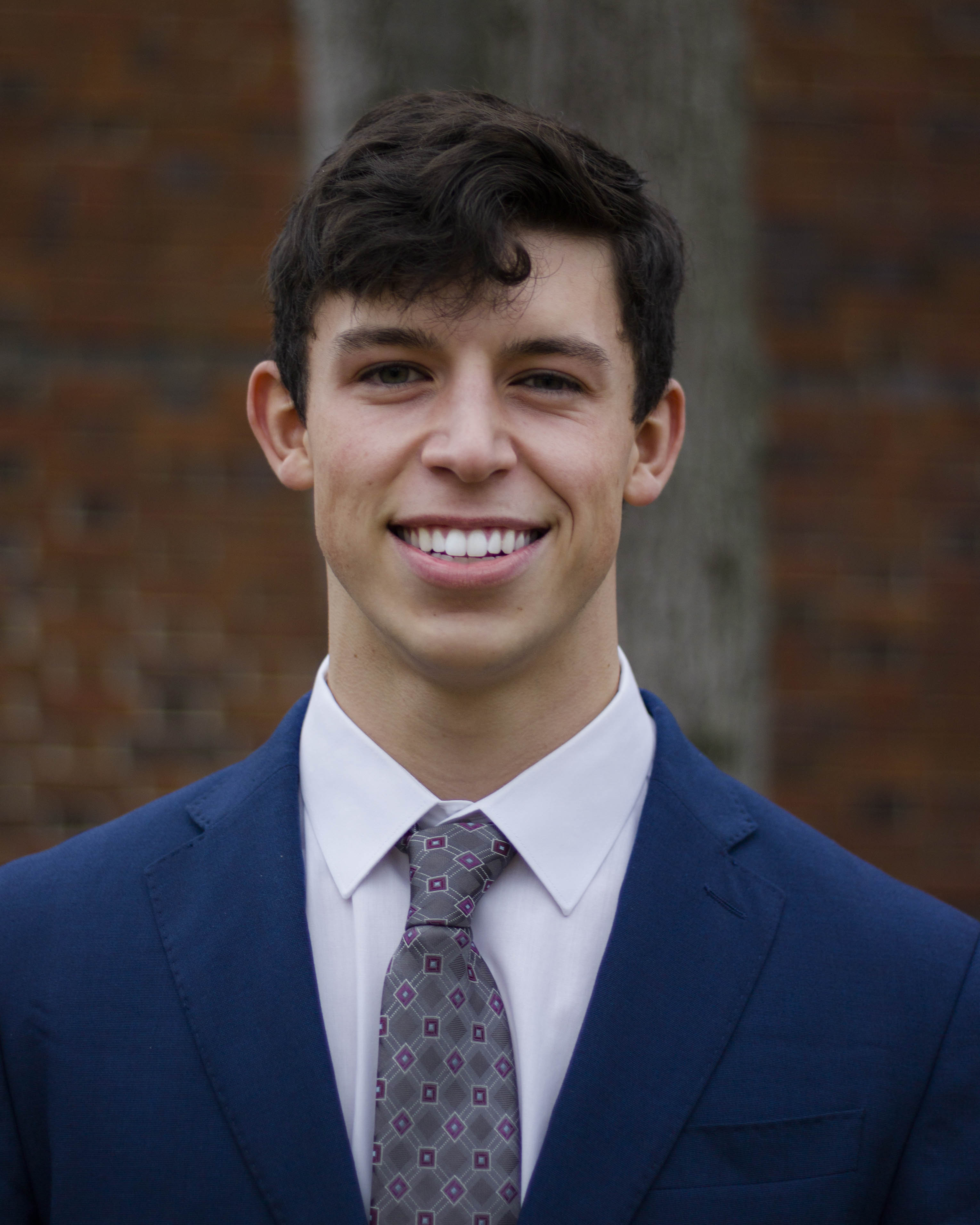 Connor Dessert
VP Investment Research

chdessert@crimson.ua.edu
Areas for Further Research / Book Recs
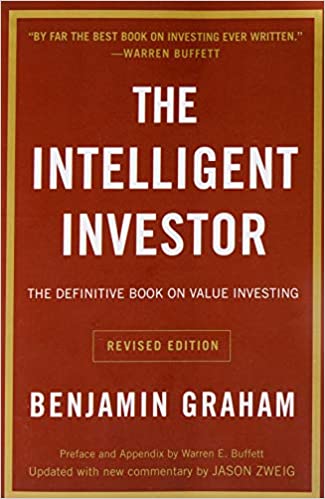 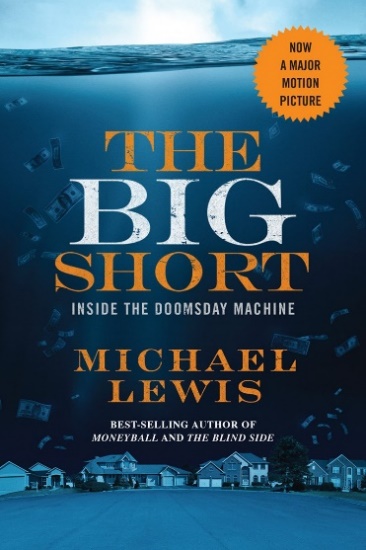 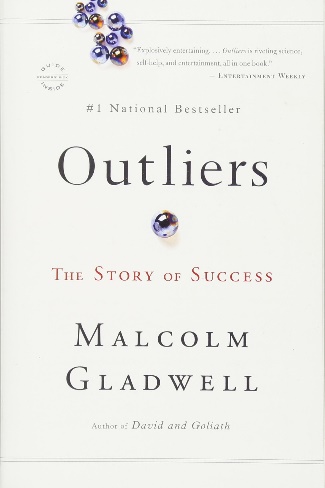 Warren Buffett Archive
Howard Marks Letters
Vulcan Value Partners Letters
Horizon Kinetics letters
Foundation Resource Management Insights
Wall Street Journal
Investopedia
Yet Another Value Blog
Nomad Investment Partnership Letters
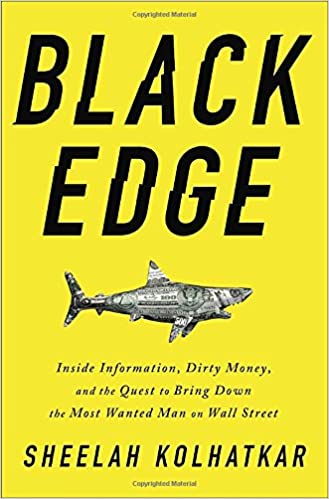 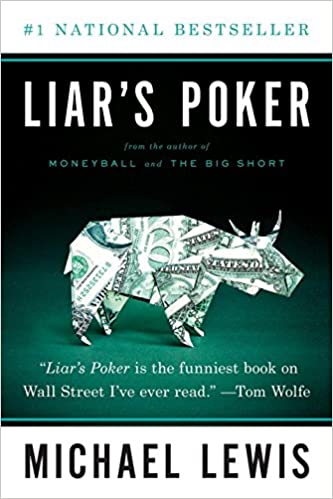 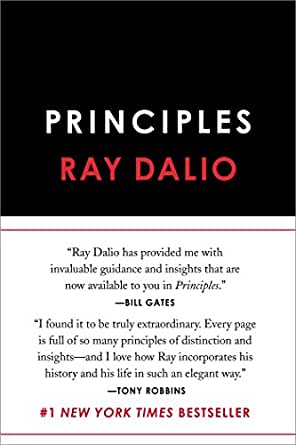